স্বাগতম
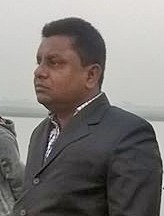 বিষ্ণু পদ মল্লিক
সিনিয়র শিক্ষক (বিজ্ঞান) 
বি, এসসি-বি, এড
রামভদ্রপুর আর,এম উচ্চ বিদ্যালয়
ভেদরগঞ্জ, শরীয়তপুর ।
ইমেইলঃ bishnumallikocean@gmail.com
শ্রেণিঃ নবম ও দশম
বিষয়ঃ ভূগোল
অধ্যায়ঃ দ্বিতীয়
সৌরজগৎ
সময়ঃ৫০ মিনিট
সৌরজগত
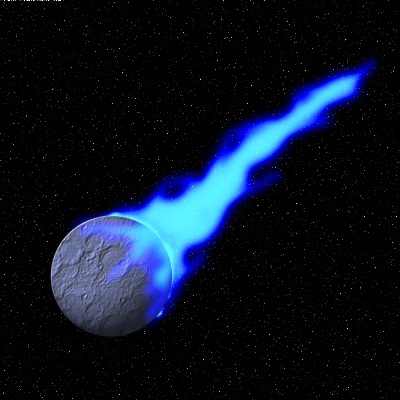 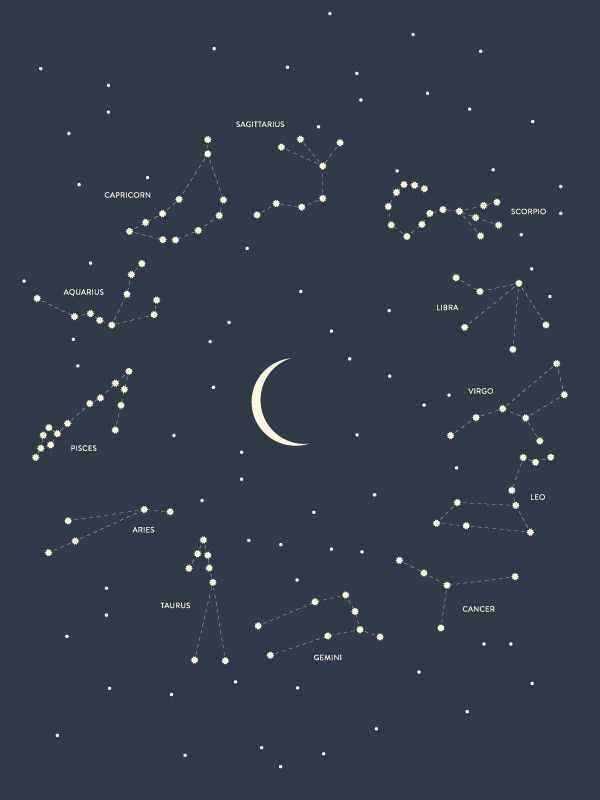 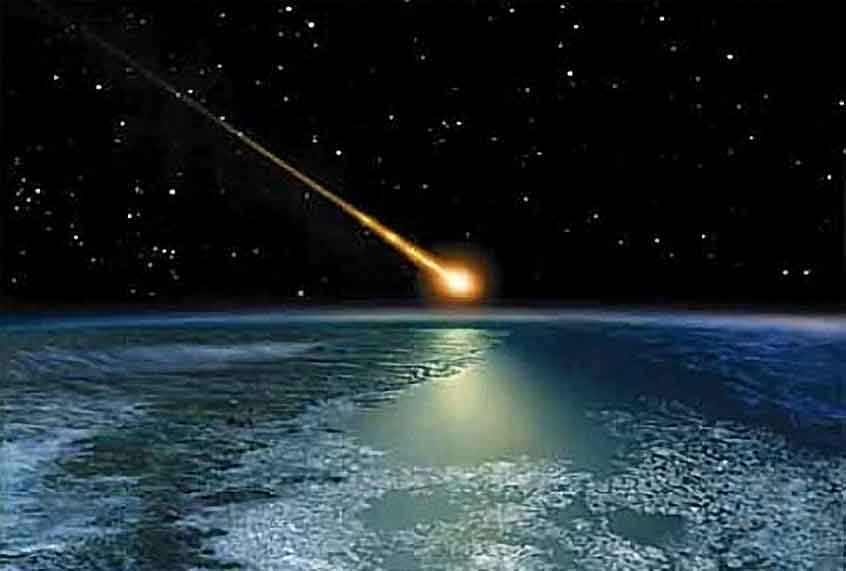 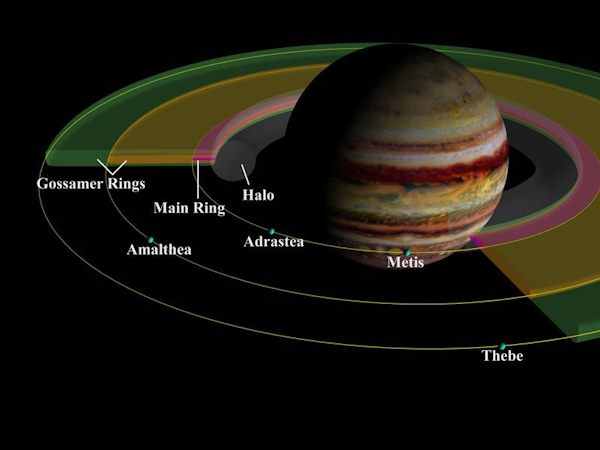 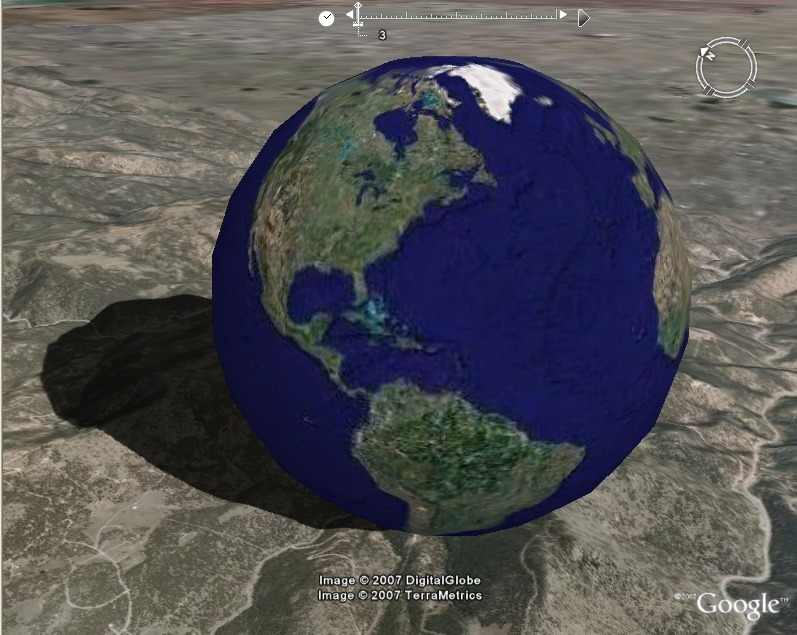 শিখন ফলঃ
সৌরজগতের সংজ্ঞা বলতে পারবে ।
 সৌরজগতের গ্রহ কয়টি কি কি তা বলতে পারবে।
সূর্যের বর্ণনা দিতে পারবে ।
বুধ গ্রহের বর্ণনা করতে পারবে ।
সূর্য এবং এর গ্রহ , উপগ্রহ, গ্রহণুপুঞ্জ, ধূমকেতু, উল্কা নিয়ে সূর্যের যে পরিবার তাকে বলা হয় সৌরজগৎ।
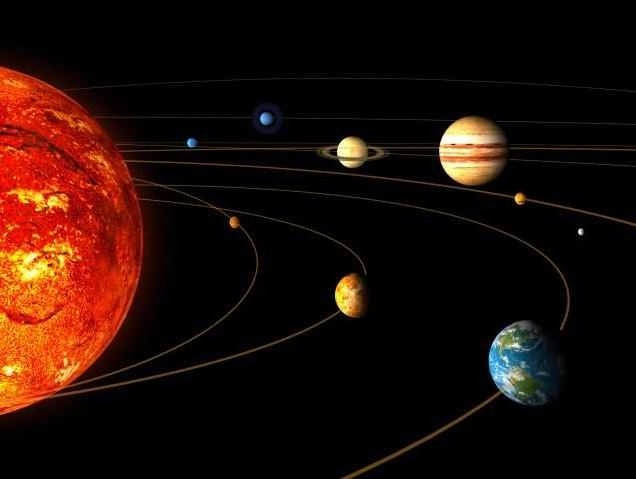 সৌরজগতের গ্রহগুলো নিম্নরুপ
সূর্য
বুধ
শুক্র
পৃথিবী
মঙ্গল
বৃহস্পতি
শনি
ইউরেনাস
নেপচুন
প্লুটো
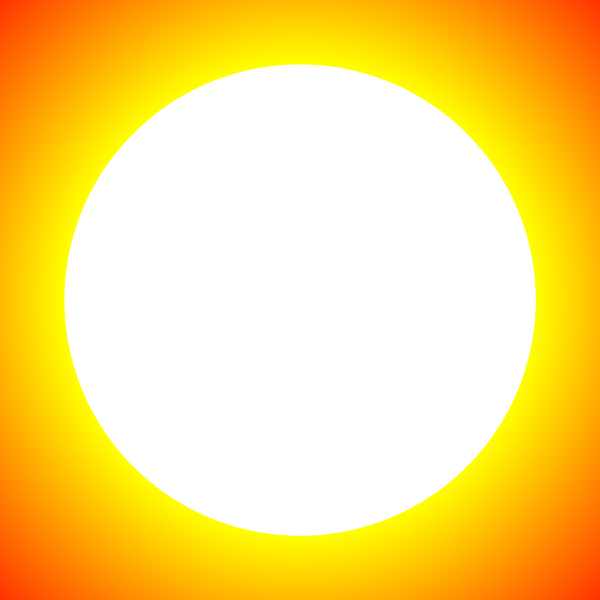 সূর্য
সূর্য একটি নক্ষত্র।
এটি মাঝারি আকারের হলুদ রঙ্গের নক্ষত্র।
এর ব্যাস প্রায় ১৩ লক্ষ ৮৪ হাজার কিঃমি।
সৌরজগতের  সবচেয়ে গুরুত্তপূণ জ্যোতিস্ক ।
পৃথিবী, অন্যান্য গ্রহ, উপগ্রহের তাপ ও আলোর মূল উৎস সূর্য 
সূর্য ছাড়া পৃথিবীতে উদ্ভদজগত ওপ্রানীজগত কিছূই  বাঁচত না ।
সূর্যকে কেন্দ্র করে ঘুরছে আটটি গ্রহ । 
গ্রহদের মধ্যে বড় বৃহস্পতি এবং ছোট বুধ ।
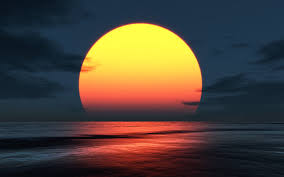 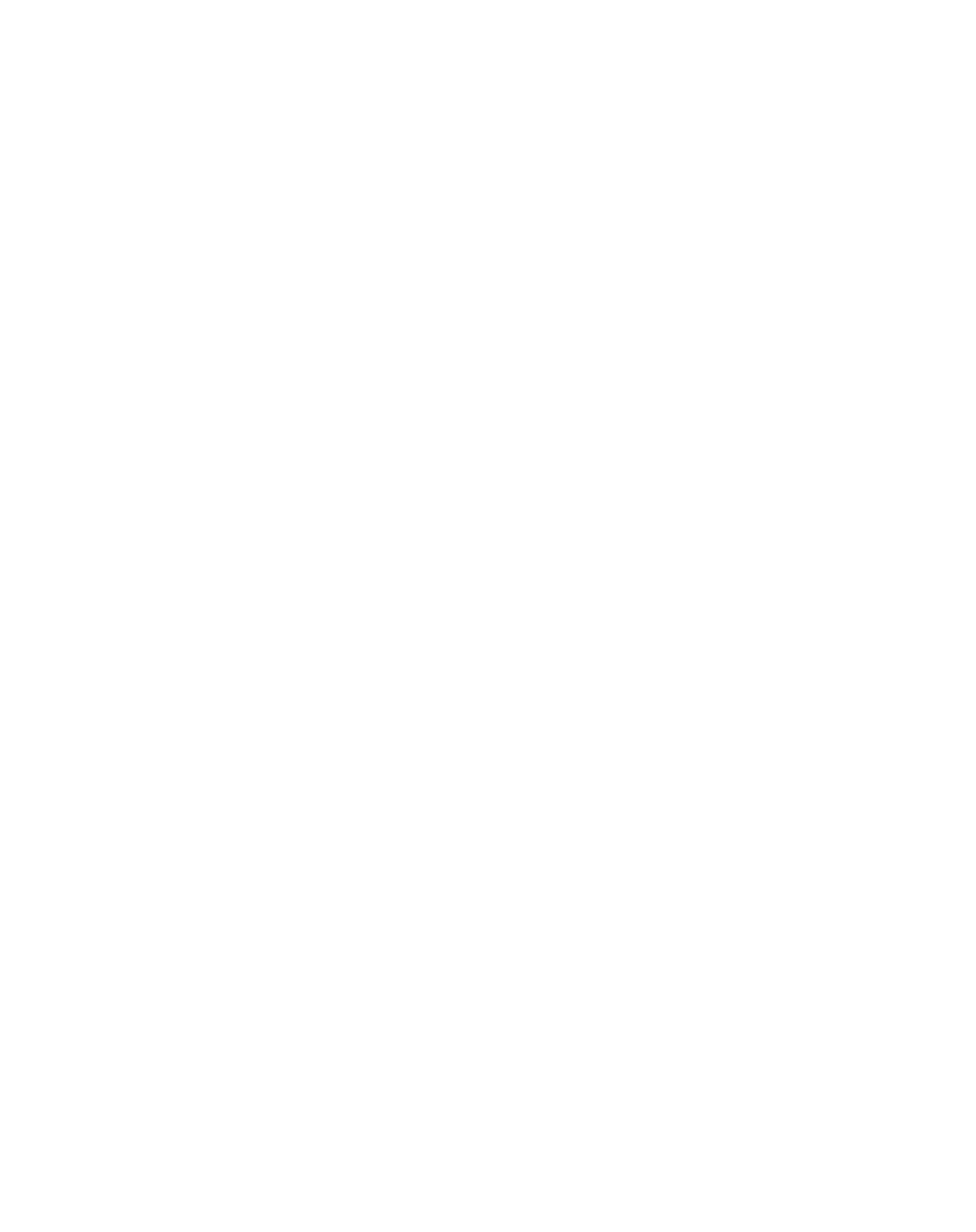 সূর্য
বৃহস্পতি
বুধ
সুক্র
শনি
পৃথিবী
ইউরেনাস
মঙ্গল
নেপচুন
বুধ
বুধ সৌরজগতের  ক্ষুদ্রতম ও নিকটতম গ্রহ ।
সূর্য থেকে গড় দূরত্ব ৫ কোটি ৮ লক্ষ কিঃমি ।
বুধের ব্যাস ৪৮৫০ কিঃমি ।
সূর্যের  আলোর তিব্রতার কারনে তাকে দেখা যায় না ।
সূর্যকে একবার প্রদক্ষিন করতে সময়  লাগে  ৮৮ দিন
৮৮ দিনে এক বছর ।
বুধে মেঘ, বৃষ্টি, বাতাস ও পানি নেই ।
দলীয় কাজ
সৌরজগতের চিহ্নিত চিত্র অংকন কর ।
মূল্যায়ন
সৌরজগতের গ্রহ কয়টি ?
সূর্যের ব্যাস কত ? 
সূর্য থেকে বুধের দুরত্ব কত ? 
বুধের ব্যাস কত কিঃমি ? 
সূর্যকে প্রদক্ষিন করতে বুধের সময় লাগে কত ? 
বুধের উপরিতল কিরুপ ? 
বুধের ভূত্বক কিরুপ ?
৮টি
১৩ লক্ষ ৮৪ হাজার কিঃমি।
৫.৮ কোটি কিঃমি ।
৪৮৫০ কিঃমি।
৮৮ দিন।
চাঁদের মত।
গর্তে ভরা, এবড়ো- থেবড়ো।
বাড়ীর কাজসূর্য কেন সৌরজগতের গুরুত্বপূণ জোতিস্ক।বুধ গ্রহে প্রাণীর অস্তিত্ব নেই কেন লিখ।
ধন্যবাদ